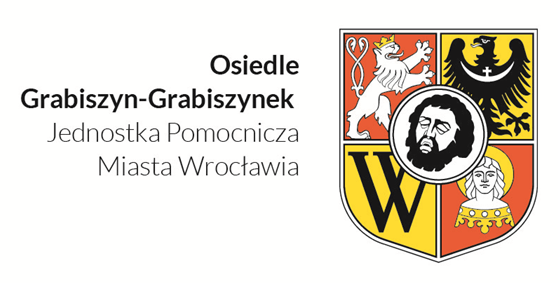 Zarząd osiedla – podsumowanie działań 6-8 2019XXXII Sesja Rady Osiedla Grabiszyn-Grabiszynek
Przewodnicząca Zarządu
                                               Anna Daleszyńska
Zarząd osiedla – projekty uchwał
Projekty uchwał:
1. Projekt uchwały RO wspierający działania zarządów osiedlowych ogródków działkowych  w sprawie udostępnienia ogródków jako przestrzeni wspólnej dla lokalnej społeczności oraz poczynienia w tym celu niezbędnych inwestycji. W nawiązaniu do ustaleń z zarządami ogródków na spotkaniu w dn.27.08. Udział w spotkaniu – Anna Daleszyńska, Janina Pławnicka.
2. Projekt uchwały RO w sprawie przyjęcia sprawozdania zadania społecznego Chór (stroje dla Chóru Seniorów przy DK Bakara).
W ramach realizacji zadania został zakupiony materiał i uszyte stroje  dla chóru działającego przy Domu Kultury Bakara, ul. Różana. Dla panów zostały uszyte kamizelki a dla pań spódnice, bluzki  szale i dodatek w postaci kwiatka. Wybór firmy krawieckiej i projektu – członkowie chóru.
3. Projekt uchwały RO w sprawie aktualizacji planu wydatków budżetowych na rok 2019. Zarząd wnioskuje o finansowanie usługi prowadzenia mediów społ. Dla dotychczasowego wolontariusza (100 zł – mies.). 
4. Projekt uchwały - przyjęcie zadania społecznego Klub Seniora, Chór na rok 2020
Zarząd osiedla – wykorzystanie planu finansowego
1. Wykonanie planu finansowego – do dn.02.092019 (drobne wydatki: Klub Seniora, media, wieniec) zgodnie z planem fin. rozesłanym mailem radnym w dniu 03.09.2019 do zapoznania się.
Zarząd osiedla – sprawozdanie z działań
Prace administracyjno-organizacyjne 6-8.2019:
Zaplanowanie do realizacji zadań społecznych:
organizacja pracy Centrum Aktywności Dzieci i Młodzieży (zajęcia pon-sob)–A.Daleszyńska, na bieżąco M.Kostrzewa-Żołnierz, J.Pławnicka, K.Bańcerowska. Ruszyły zapisy – info na www, tablicach, fb
III Piknik Grabiszyński 22.09 - koordynator J.Pławnicka + A.Daleszyńska, M.Kostrzewa Żołnierz, Cz.Bieś, K.Bańcerowska + chętni radni ?
Dziecinada 6.10 – Międzynarodowy Festiwal Teatrów Dziecięcych w plenerze – koordynator A.Daleszyńska + M.Kostrzewa-Żołnierz, J.Pławnicka, Katarzyna Bańcerowska
Sąsiedzkie nasadzenia –  skwer przy Al. Pracy 
Wieczornica – 7.11 – koordynator J.Pławnicka
 Wigilia i Mikołajki 15.12 – koordynator K.Bańcerowska
Zarząd osiedla – sprawozdanie z działań
Organizacja wycieczki Kutna Hora dla mieszkańców 5.10 – Maria Kostrzewa-Żołnierz
Zarząd osiedla – sprawozdanie kwartalne
Prace administracyjno-organizacyjne 6-8.2019:
Pozytywnie rozpatrzony wniosek do Zarządu Zieleni Miejskiej w sprawie nasadzeń skweru przy al. Pracy ( kosodrzewina, tawua, cebulki); pozytywnie rozpatrzony wniosek o rewitalizację kostek wokół drzew przy Al. Pracy 
 Spotkanie z naczelnikiem ZDIUMu na ul. Odkrywców w sprawie katastrofalnego stanu chodników – w tym roku małe naprawy m.in– przy sklepie warzywnym, wypełnienie kruszywem miejsc pomiędzy korzeniami
Podwórko – Nasturcjowa, Ostrowskiego – remont w 2020 r. ze względu na opóźnienia związane z pozwoleniami
WBO 2017 – realizacja w tym roku – nowe ławki, tablice informacyjne, kosze na śmieci,  ścianka wspinaczkowa – Park Grabiszyński
Zarząd osiedla – sprawozdanie z działań
1. Rusza program Funduszu Osiedlowego  – dla Grabiszyn-Grabiszynek będzie do wydania ok. 900 000 zł na lata 2020-2021. Wymagane przeprowadzenie konsultacji z mieszkańcami w sprawie propozycji inwestycji. 
Terminy:
Przeprowadzenie konsultacji:
Zbieranie uwag w postaci elektronicznej lub papierowej
Ankiety – ( z wybranymi propozycjami)
 16.11-16.12 składanie dokumentów
Wniosek – budżet przeznaczyć na chodniki na osiedlu. Zgłaszanie przez radnych innych propozycji - ?
Zarząd osiedla – sprawozdanie kwartalne
Prace administracyjno-organizacyjne:
Rozliczanie faktur na bieżąco – Maria Kostrzewa-Żołnierz
Bieżące prowadzenie 3 tablic zewnętrznych – K.Bańcerowska,
Prowadzenie FB – P.Czerwiński 
Sesje zarządu – 1/miesiąc, grafik na stronie www  
Udział w spotkaniach w UM – A. Daleszyńska
Do decyzji radnych – propozycje wydatków 2019:
- rekomendowane przez zarząd (paragraf - diety) na kontynuację kursu pierwszej pomocy dla osiedlowych szkół. W zeszłym roku był dla klas starszych SP 82, SP109.